«ФизкультУра» МОУ Благовещенская СШ
Школьный спортивный клуб ______________________________________________
Год создания ШСК (в соответствии с Всероссийским реестром) 2015 г_
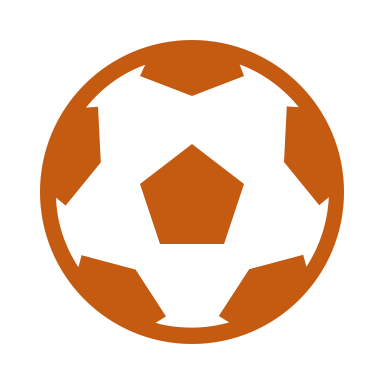 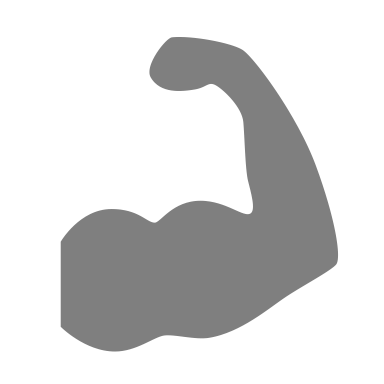 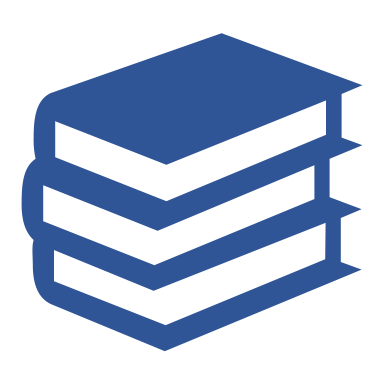 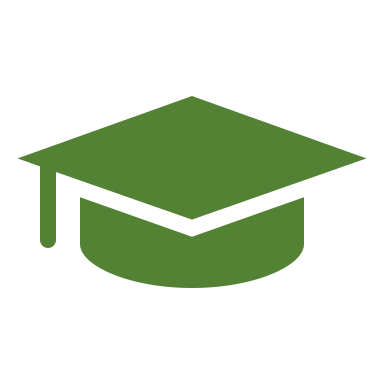 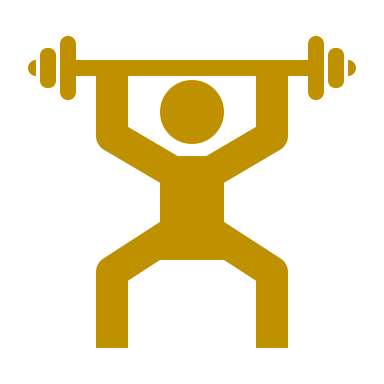